Realizacja IndywidualnegoPlanu Rozwoju Antoniego Kowalskiego
Stypendysty „Mazowieckiego programu stypendialnego
dla uczniów szczególnie uzdolnionych
– najlepsza inwestycja w człowieka
w roku szkolnym 2022/2023”.
Uniwersytet dzieci
Jest to fundacja, której misją jest rozwijanie potencjału twórczego i intelektualnego dzieci. Organizacja ta posiada oddziały w trzech miastach: w Krakowie, we Wrocławiu i w Warszawie. Jest to pierwszy uniwersytet dziecięcy w Polsce.
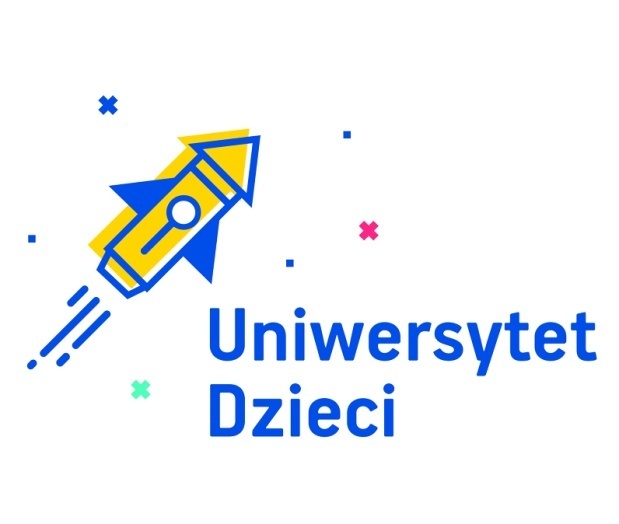 Zajęcia na uniwersytecie dzieci
W roku szkolnym 2021/22 i 2022/23 uczęszczałem na zajęcia Uniwersytetu Dzieci z zakresu genetyki oraz biologii człowieka. Na zajęciach poznawałem różne nowe pojęcia i dowiadywałem się wielu informacji dotyczących ludzkiego ciała i nie tylko.
Konkurs kuratoryjny z j. niemieckiego
W 7 oraz 8 klasie zapisałem się na konkurs kuratoryjny z języka niemieckiego. Na pierwszym konkursie udało mi się etap szkolny, ale etap rejonowy był wtedy dla mnie za trudny. Rok później znowu się z tym konkursem zmierzyłem, ale niestety swoją przygodę znów zakończyłem na etapie rejonowym z brakiem 1 punktu do przejścia dalej.
Powiatowy konkurs biologiczny
Moim zainteresowaniem jest biologia dlatego wziąłem dwa razy udział w powiatowym konkursie biologicznym w Legionowie. Udało mi się zdobyć tam dwukrotnie tytuł laureata. Swój udział w tym konkursie poprzedziłem małymi przygotowaniami.
Nauka j. niemieckiego
Po nieudanym konkursie kuratoryjnym nadal rozwijałem swoje umiejętności w posługiwaniu się językiem niemieckim. Chodziłem trzy razy lub więcej tygodniowo na prywatne korepetycje i tam cały czas się poprawiałem.
Osiągnięcia w konkursach
W latach 2021-2023 zdobyłem:
Tytuł laureata w konkursie biologicznym w Legionowie (dwukrotnie)
Dojście do etapu rejonowego w konkursie kuratoryjnym z języka niemieckiego (dwukrotnie)